TaiBIF: building biodiversity informatics skills
Yu-Huang Wang, TaiBIF Node Manager
GBIF GB23, public symposium, 26 Oct. 2016
TaiBIF’s role in the regional strategy for Asia
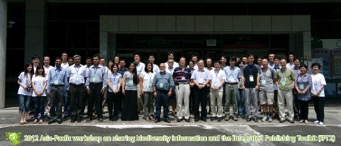 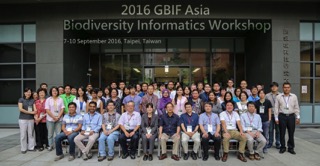 Regional IPT training
2012 IPT2 training workshop
2016 Biodiversity informatics training workshop
Regional nodes meetings
2012 4th Nodes Meeting -1st regional strategy made
2015 6th Nodes Meeting -1st BIFA proposals discussed
Development of application
Batch and bulk scientific names matching services
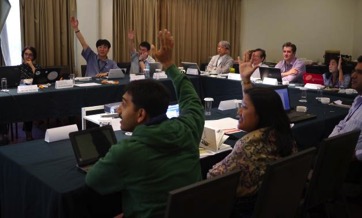 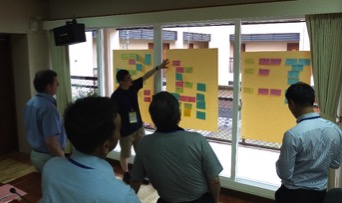 NomenMatch service
MyMatch  NomenMatch
Service http://match.taibif.tw/ 
Source code https://github.com/TaiBIF/NomenMatch
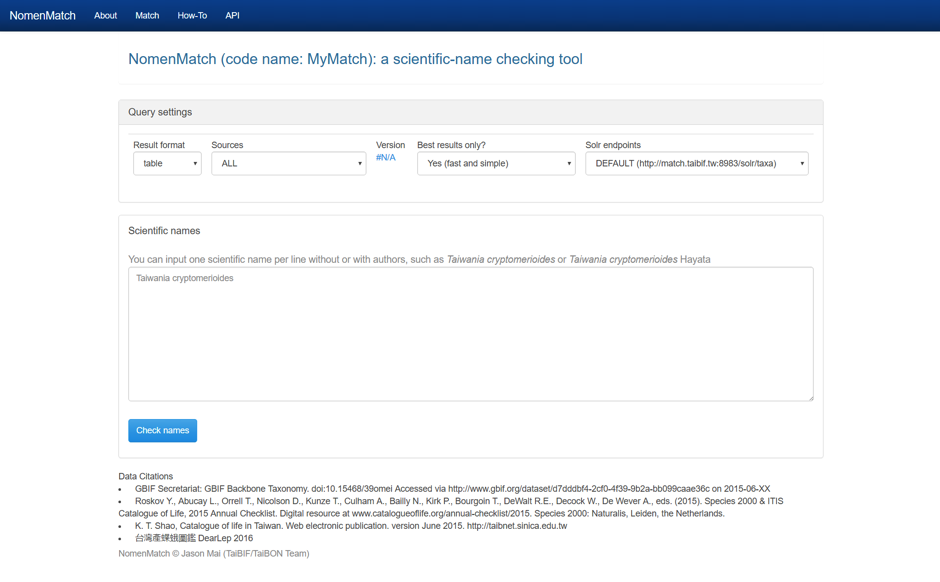 summary of the BIFA project
Activities completed
Biodiversity Informatics Training workshops
Expected deliverables
Update IPTs in Asian nodes to version 2.3 to support publishing sampling-event data
Training materials (presentations / YouTube videos)
Biodiversity informatics cookbook (under editing, will be released by end of November 2016)
Outcomes on the regional level
Provide Excel data template and R-script example to facilitate community publishing sampling-event data
Promote publishing sampling-event datasets in Asia, example from Taiwan: http://www.gbif.org/dataset/e1f3be55-9f45-474c-8374-502b236e0ad0
2016 GBIF BIFA Biodiversity Informatics Training Wokshop (https://sites.google.com/site/2016bifabic/)
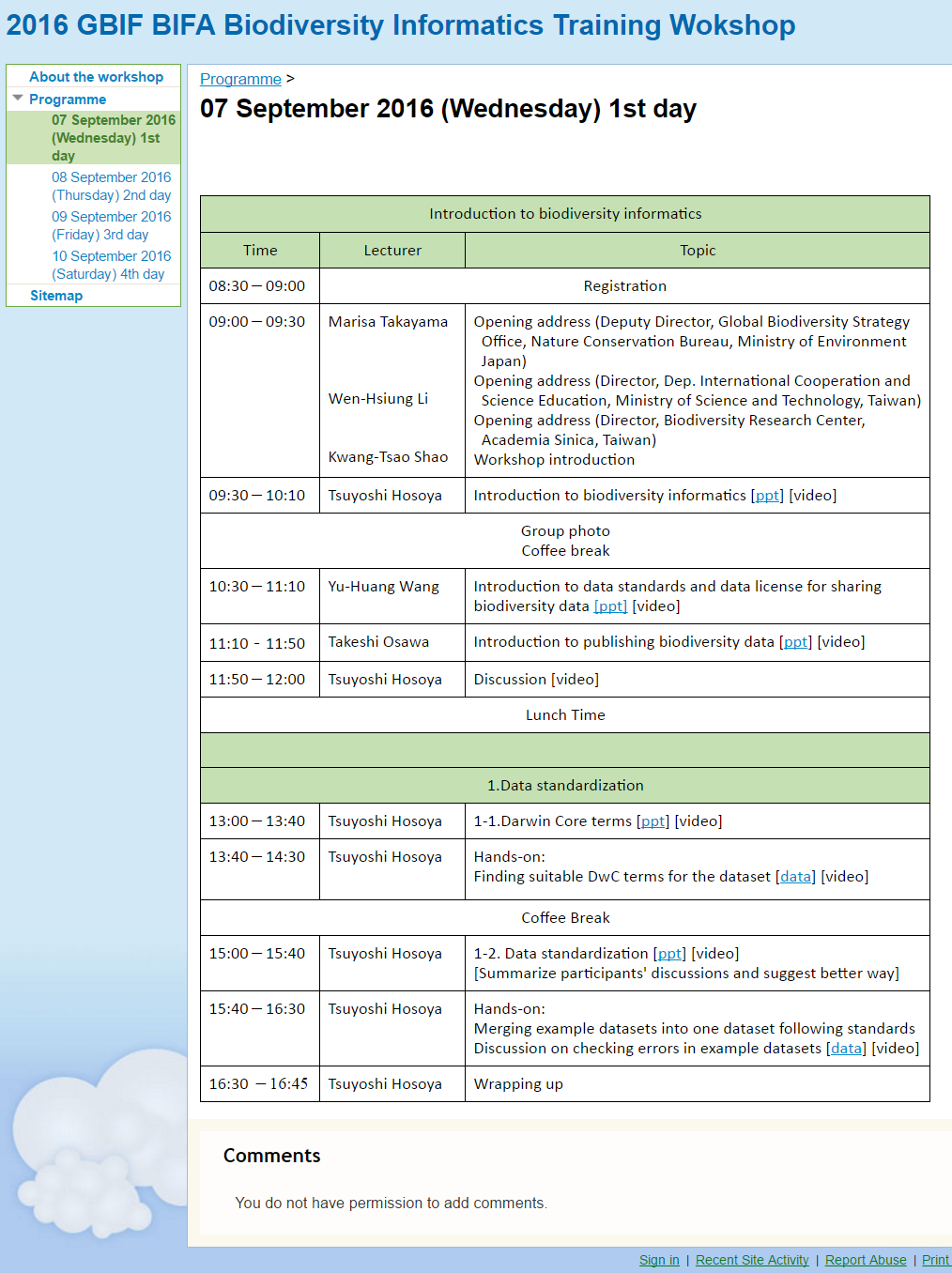 Plans/ideas for continuing the work
BIFA 2
Translating subtitles of the webinars on BITC websites (http://biodiversity-informatics-training.org/webinar-series/) 
Developing biodiversity multimedia collection mobile  App and annotation platform incorporated with DarwinCore-RDF / TraitBank / OpenAnnotation / SSN / …relevant to LifeCLEF (http://imageclef.org/lifeclef/2016) 
Regional nodes activities
Promoting collaborations between regional nodes and biodiversity and ecological observation networks and NGOs within country and Asia, e.g., 8th AP BON meeting in Taiwan as well as expanding the engagement in GBIF community by inviting non-GBIF-member ASEAN countries to attend the 2017 8th GBIF Asia regional meeting in Vietnam